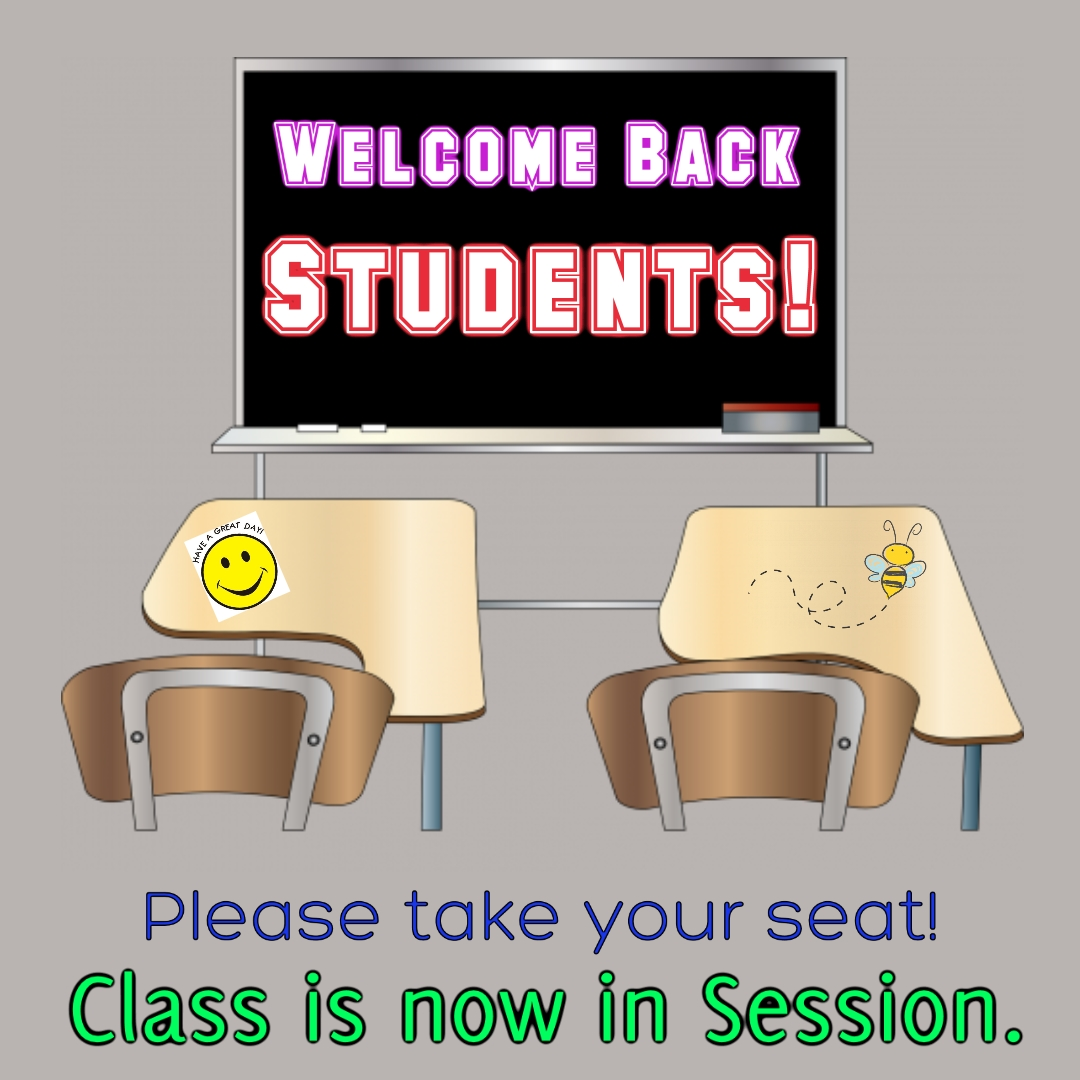 3. Κοινωνική Οργάνωση και Κοινωνική Μεταβολή
3.1  Η κοινωνική θέση
Το άτομο κατά τη διάρκεια της ζωής του συμμετέχει σε διάφορες κοινωνικές ομάδες. Σε αυτές καταλαμβάνει μια συγκεκριμένη κοινωνική θέση
Οικογένεια:Γονιός ή παιδί
Σχολείο: δάσκαλος ή μαθητής
Επιχείρηση:εργοδότης ή εργαζόμενος
Πολιτικό κόμμα:στέλεχος ή απλό μέλος
Με ποια κριτήρια καταλαμβάνει ένα άτομο μια κοινωνική θέση?
Οι κοινωνικές θέσεις αποδίδονται στα άτομα με βάση τα κοινωνικά τους χαρακτηριστικά
Σε ποιες κατηγορίες διακρίνονται τα κοινωνικά χαρακτηριστικά?
Κοινωνικά χαρακτηριστικά
Εκ γενετής
Επίκτητα
Φύλο
Ηλικία
Φυλετική προέλευση
Εθνική προέλευση
Κοινωνική προέλευση
Σωματικά χαρακτηριστικά
Μόρφωση
Επάγγελμα
Κύρος
Εισόδημα
Πλούτος
Κοινωνικές σχέσεις
Τα εκ γενετής κοινωνικά χαρακτηριστικά οδηγούν σε κοινωνικές θέσεις που ονομάζονται:
Τα επίκτητα κοινωνικά χαρακτηριστικά οδηγούν σε κοινωνικές θέσεις που ονομάζονται:
δοτές
κατακτημένες
Κοινωνικά χαρακτηριστικά  (1)
Η σημασία που μπορεί να έχουν τα εκ γενετής ή επίκτητα χαρακτηριστικά για να καταλάβει ένα άτομο κοινωνικές θέσεις με μεγαλύτερη εξουσία, διαφέρει από κοινωνία σε κοινωνία και από εποχή σε εποχή
Κοινωνικά χαρακτηριστικά (2)
Στις παραδοσιακές κοινωνίες π.χ. το να είσαι γυναίκα αποτελεί ακόμα και σήμερα, χαρακτηριστικό αποκλεισμού από θέσεις εξουσίας, ενώ παλαιότερα οδηγούσε στον αποκλεισμό ακόμα και από τη θέση του ψηφοφόρου
Κοινωνικά χαρακτηριστικά
Στις σύγχρονες δημοκρατικές κοινωνίες μεγαλύτερη σημασία αποδίδεται στα επίκτητα χαρακτηριστικά (π.χ. μόρφωση, δεξιότητες, εργατικότητα) που οδηγούν σε κατακτημένες θέσεις, εφόσον οι νόμοι κατοχυρώνουν την ισότητα όλων ανεξάρτητα από διαφορές φύλου, φυλής, ηλικίας ή αναπηρίας
Κοινωνικά χαρακτηριστικά
Στις παραδοσιακές κοινωνίες η ενδυμασία δήλωνε την κοινωνική θέση του ατόμου.

 Στις σύγχρονες κοινωνίες με εξαίρεση τις επαγγελματικές στολές (π.χ. γιατροί, στρατιωτικοί) η ενδυμασία παύει να αποτελεί μέσο διάκρισης της κοινωνικής θέσης των ατόμων